ELEMENTOS INFOGRÁFICO
Transporte
Título do slide
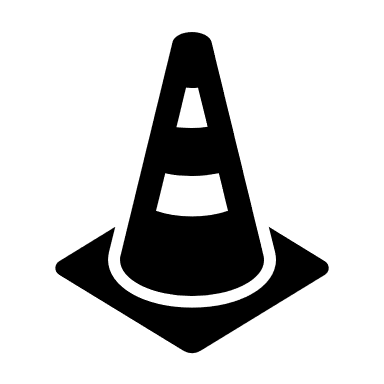 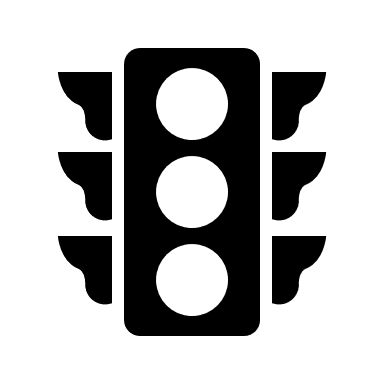 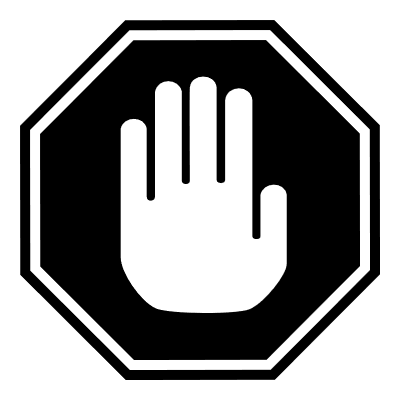 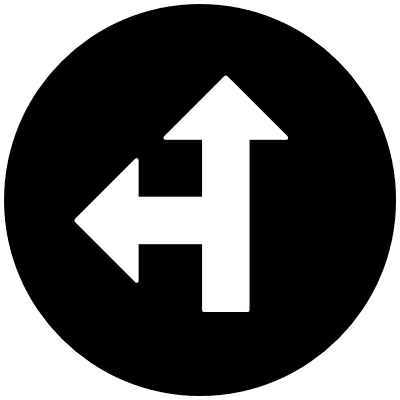 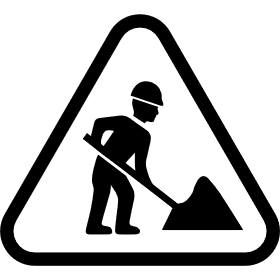 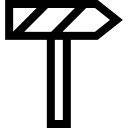 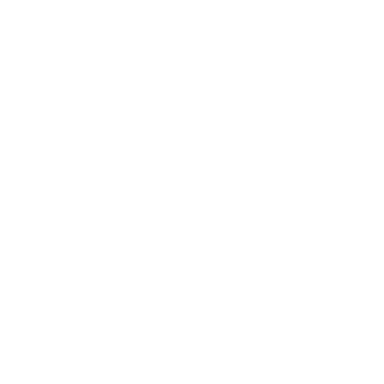 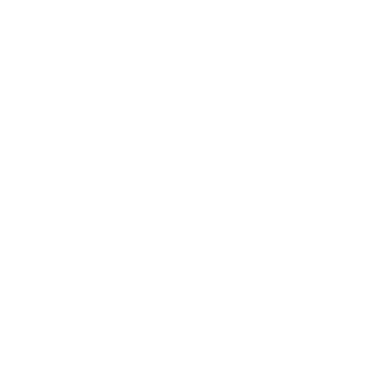 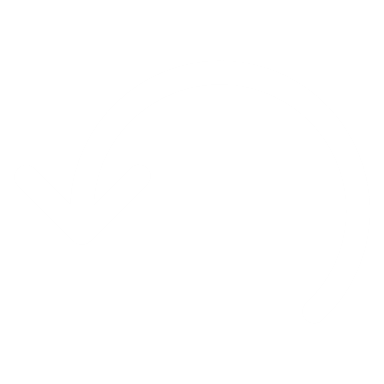 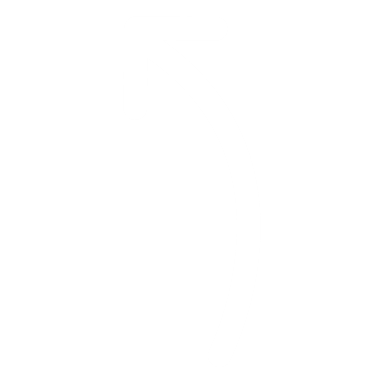 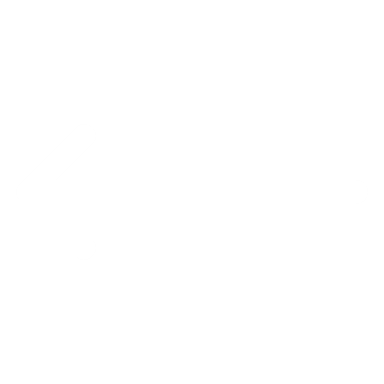 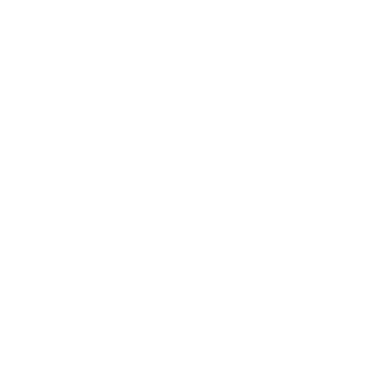 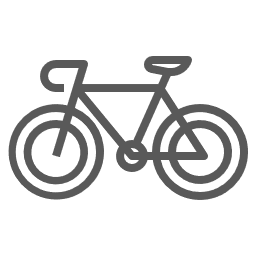 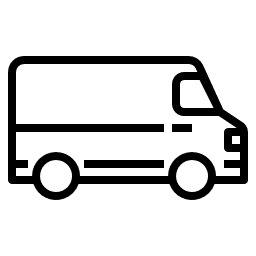 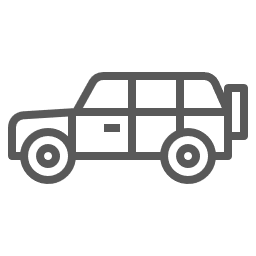 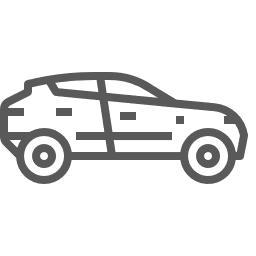 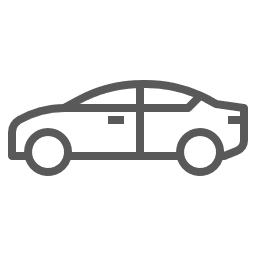 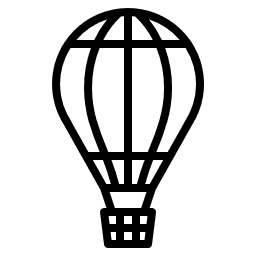 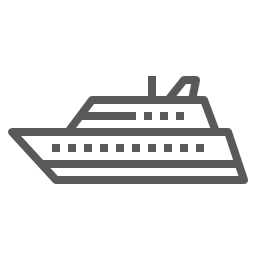 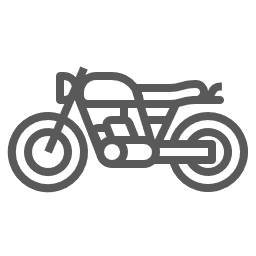 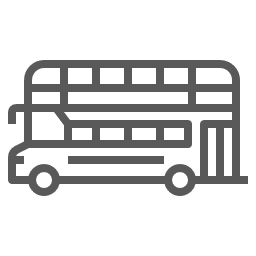 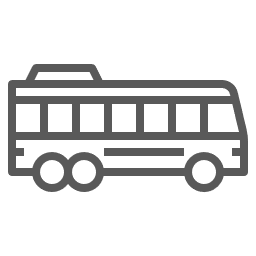 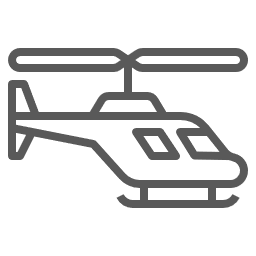 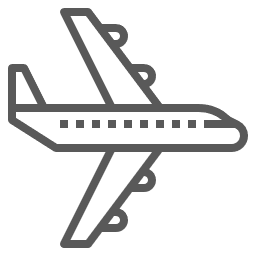